Hebrews 11:32–34
32And what more shall I say? For time would fail me to tell of Gideon, Barak, Samson, Jephthah, of David and Samuel and the prophets--  33who through faith conquered kingdoms, enforced justice, obtained promises, stopped the mouths of lions,  34quenched the power of fire, escaped the edge of the sword, were made strong out of weakness, became mighty in war, put foreign armies to flight.
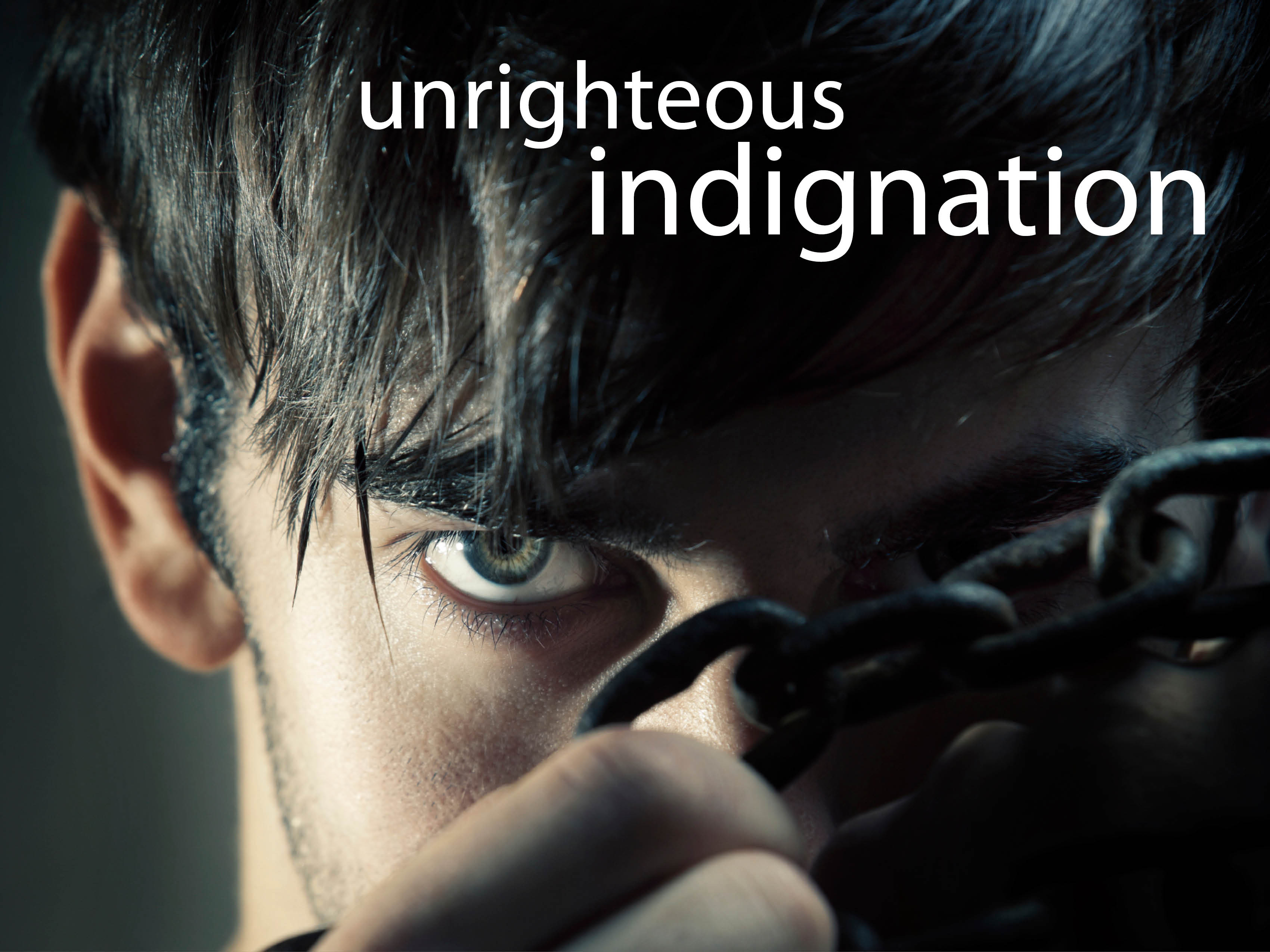 Anger is a selfish emotion.
Judges 14:7, 18–19; 15:1–8; 16:28
We are told love the Lord and our neighbor. 
Matthew 22:34–40
Anger is a deadly weapon.
Judge 14:6; 15:4–5, 15–16; 16:30
How much damage has uncontrolled anger done in our culture? 
Proverbs 12:18; 16:32
Anger always has company.
Did Samson’s anger solve anything? 
Anger always brings more problems. 
Proverbs 15:18; 22:24; 29:22
Ecclesiastes 7:9
Anger leaves a legacy.
What do we remember Samson for? 
Lust 
Anger
Deuteronomy 4:15–18, 24–26, 40
Our children will grow up to be just like us!